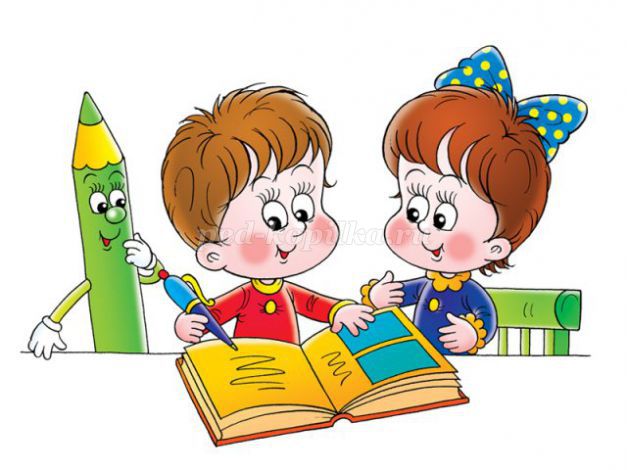 The leaves are fallingOne by one.Summer’s overSchool’s begun.
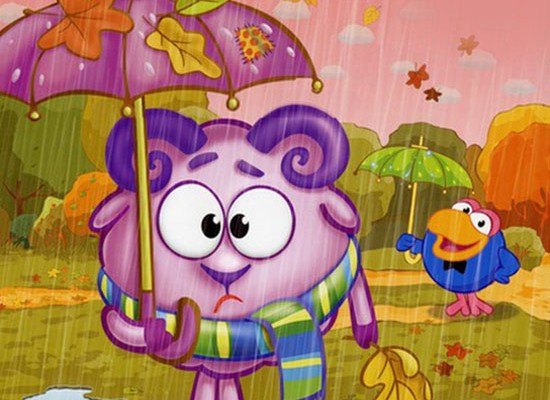 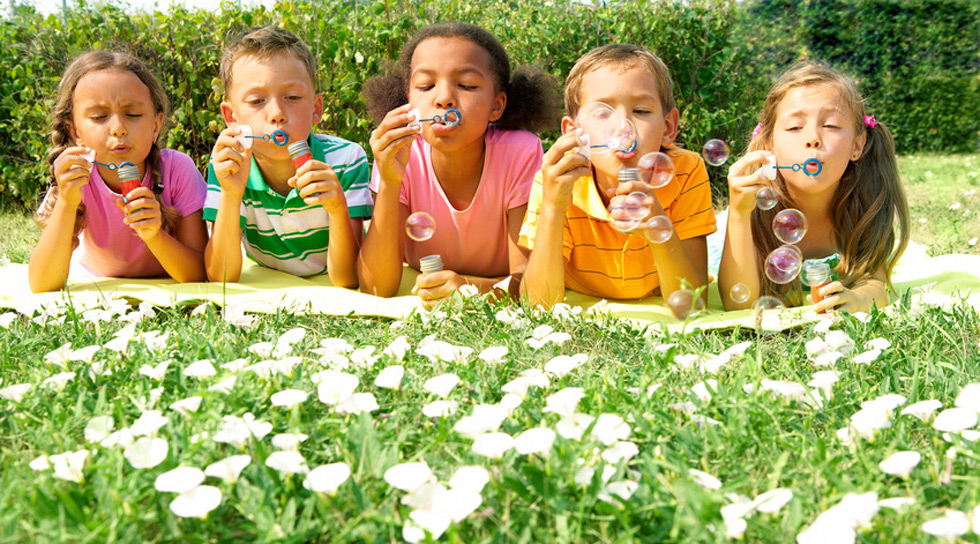 rumems
 nitens
 gmswinmi
 dayloih
 oprst
 hidclrne
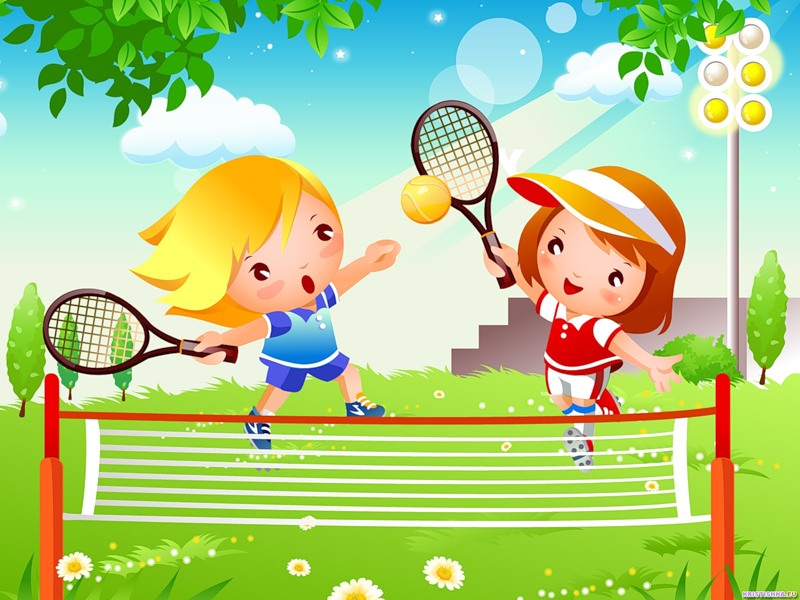